Построение линейных алгоритмов с помощью исполнителей среды Кумир
Чертежник. Рисователь. Черепаха. Робот
Команды Чертежника
Команды Чертежника
Команды Рисователя
Команды Рисователя
Команды Рисователя
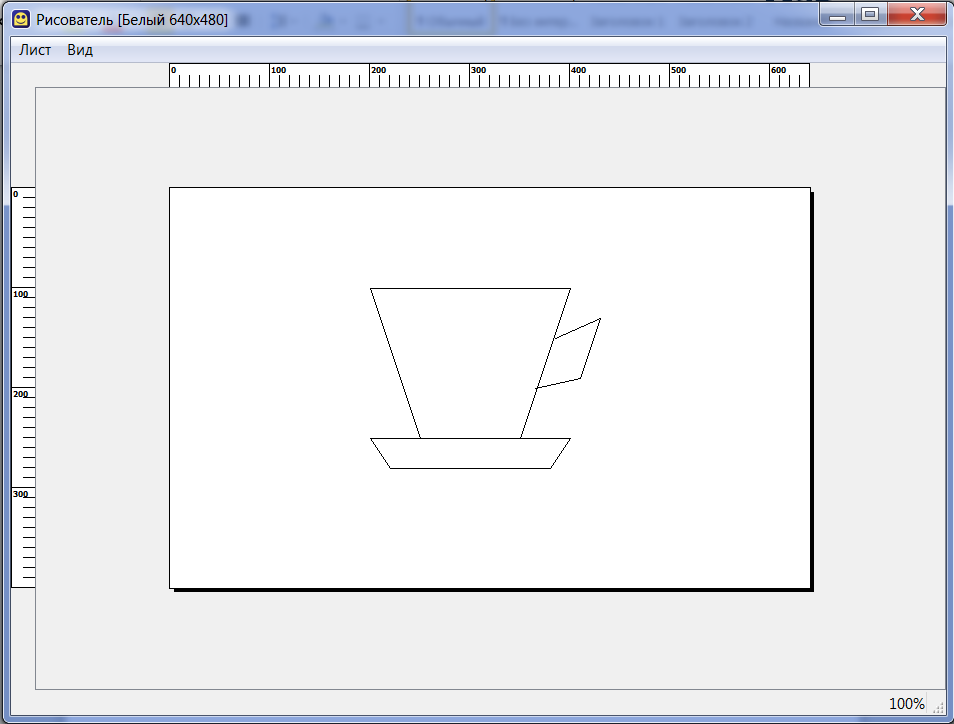 Команды Черепахи
Примечание: X может быть числом или арифметическим выражением.
Команды Робота